Maths Workout 








Year 6 – Place Value Set 2
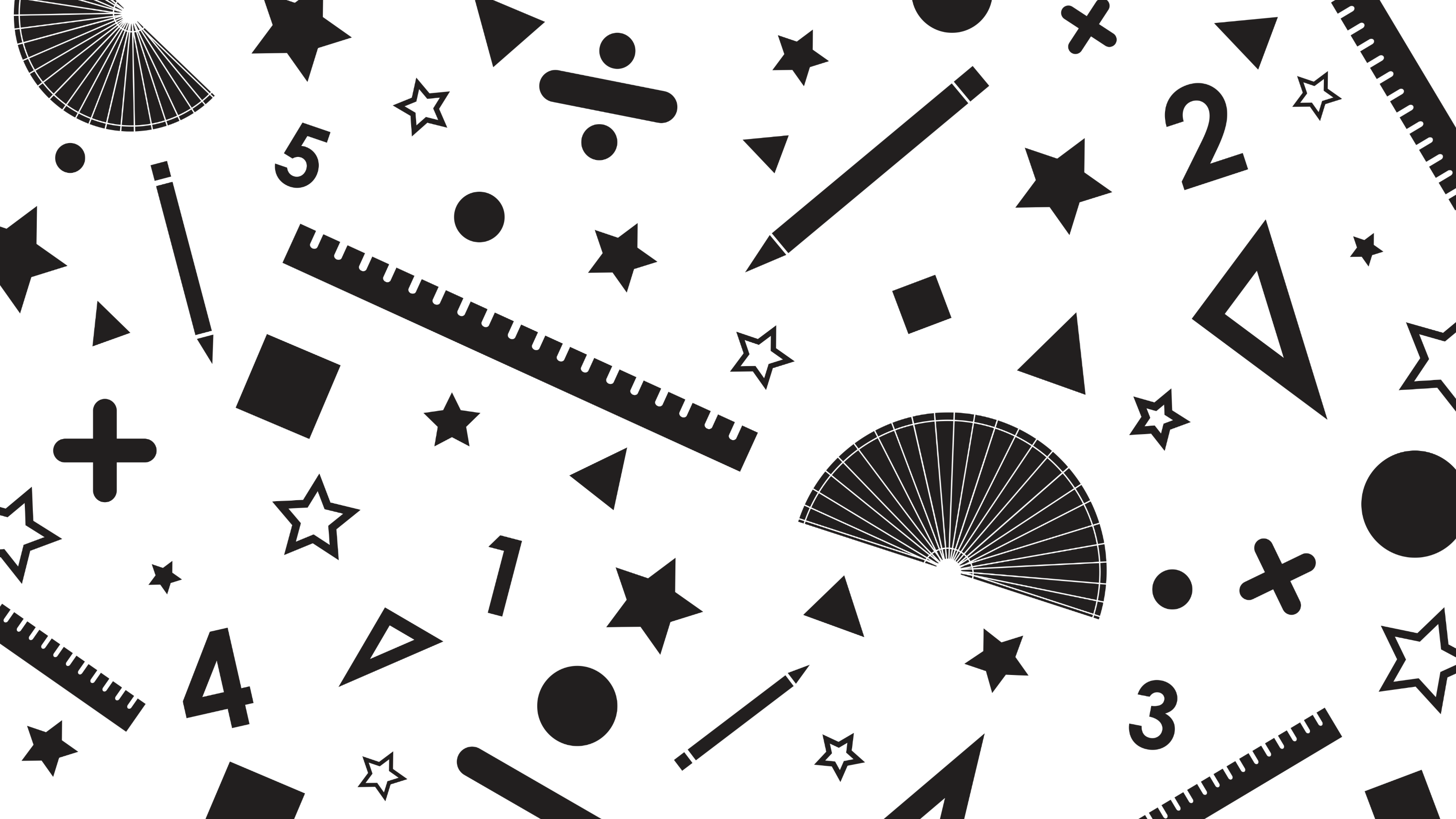 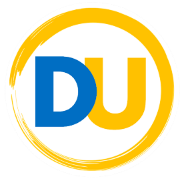 ©Deepening Understanding LTD 2019
Represent the number 5,321 using place value counters.
Add 1,000 to each number

8,932     65	4,032
Four
One
True or False?






Explain your reasoning and prove it!
Complete the function machines
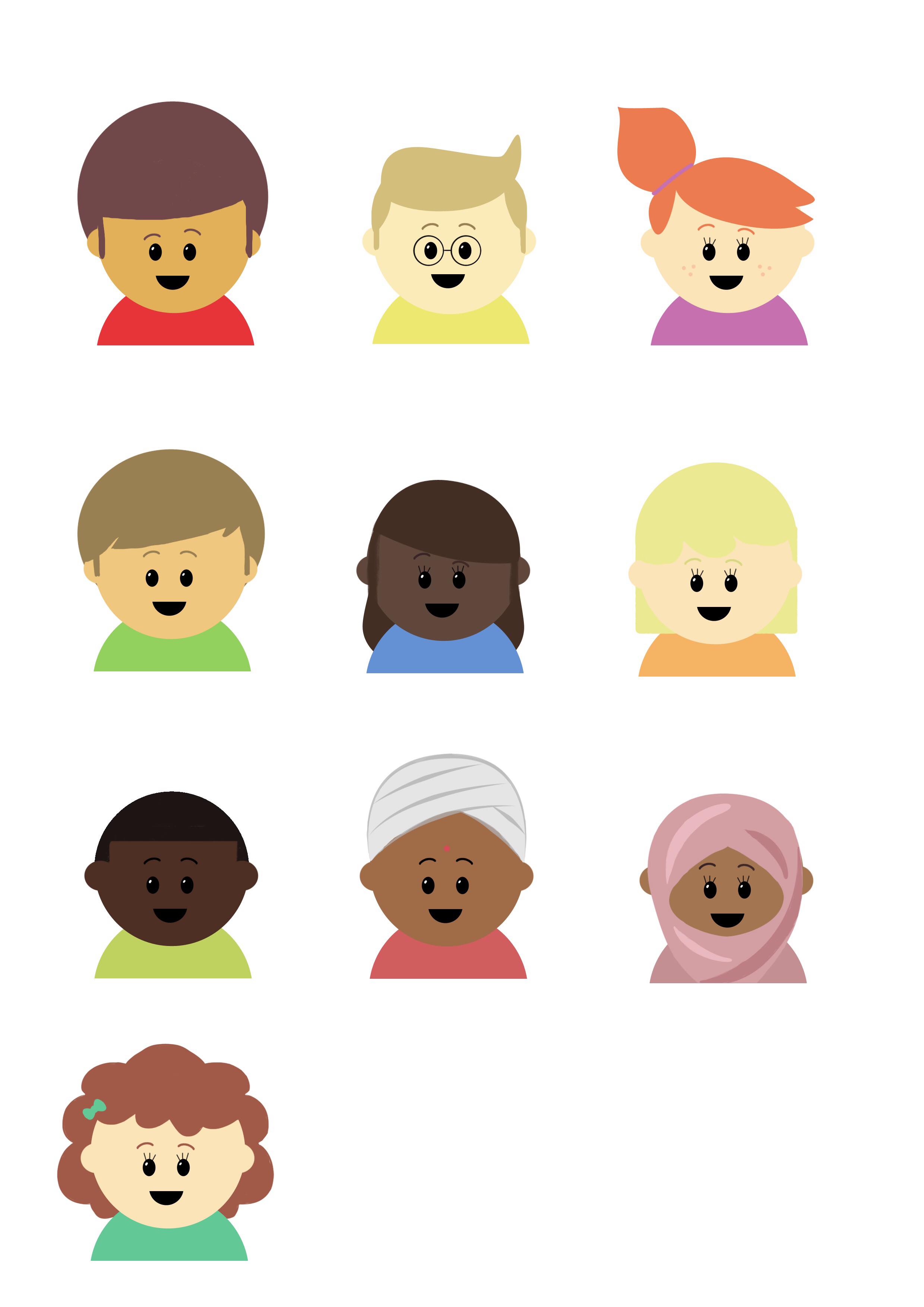 +100
988
6
9
2
0
Two
450
-100
“There are only four       4-digit numbers I can make.”
Correct the mistake!

34,607 = 3,000 + 4,000 + 600 + 7
50,006 = 50,0000 + 6
Five
Three
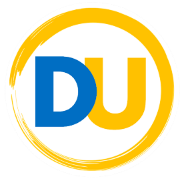 Monday
©Deepening Understanding LTD 2019
1000
8,932 + 1,000 = 9,932
     65 + 1,000 = 1,065
4,032 + 1,000 = 5,032
1000
100
10
100
1000
1
1000
100
10
Four
One
1000
D – FalseA – There are many more than 4 combinations..
B – These combinations start with the digit six: 6,920, 6,902, 6,290, 6,209, 6,902, 6,920
There are more combinations that start with the digits 9 and 2
988
1088
+100
550
Two
-100
450
34,607 = 30,000 + 4,000 + 600 + 7
50,006 = 50,000 + 6
Five
Three
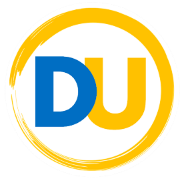 Monday Answers
©Deepening Understanding LTD 2019
Round this number to the nearest 1,000, 100 and 10.
Show two different ways to represent the number:

456,072
100
1000
10
10
100
1
Four
One
1
100
1000
10
10
Jerry counts backwards in 10s from 456. Which numbers will be in his sequence?

-6     347     126
Jerry says…
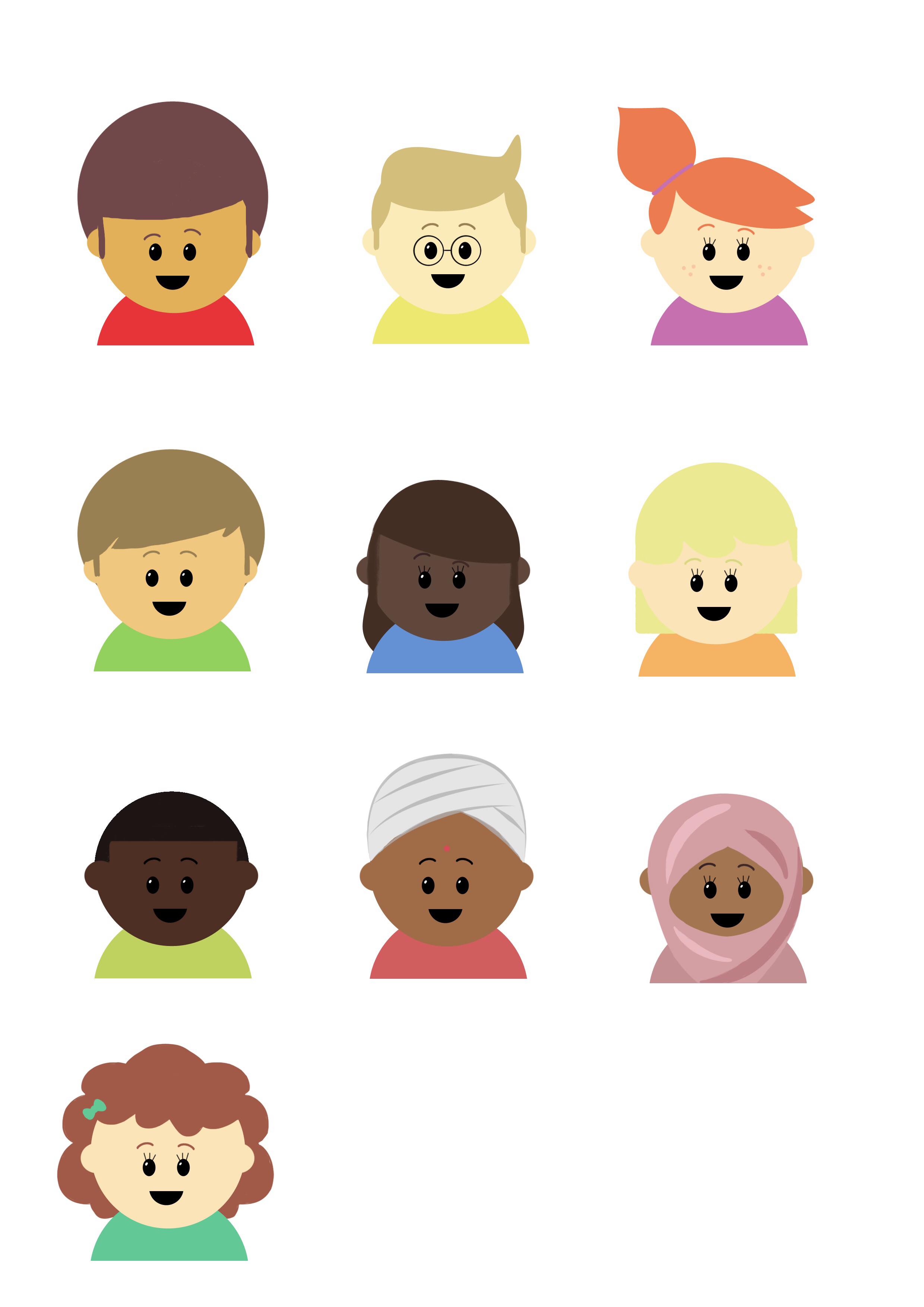 Two
“If it is -6°C at 9am and 4°C at 2pm, the temperature has increased by 2°C.
Place <, > or = in the gap
Is he correct? 
Explain your reasoning!
CM
Five
Three
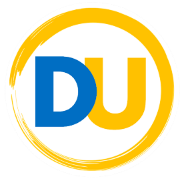 Tuesday
©Deepening Understanding LTD 2019
2,342
1,000  2,000
100  2,300
10  2,340
Many ways to represent the number:
Part-whole, Dienes/base ten, words, counters, number line etc…
Four
One
D – Jerry is incorrect.
A – The temperature has increased by 10°C.
B – Jerry worked out the difference between 6°C and 4°C and not              -6°C and 4°C.
126
Two
+6ºc
+4ºc
>
Five
Three
0ºc
4ºc
-6ºc
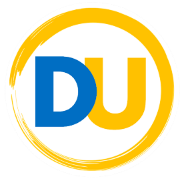 Tuesday Answers
©Deepening Understanding LTD 2019
Find the rule for the sequence.       Then, write the next 3 terms.
Partition the following number using a part-whole model
Four
One
-45, - 33, – 21
456,008
Which number is represented?
Marlon thinks the number 498,478 is greater than 975,305 because it has more ten thousands, thousands, hundreds, tens and ones.
Two
14,000
15,000
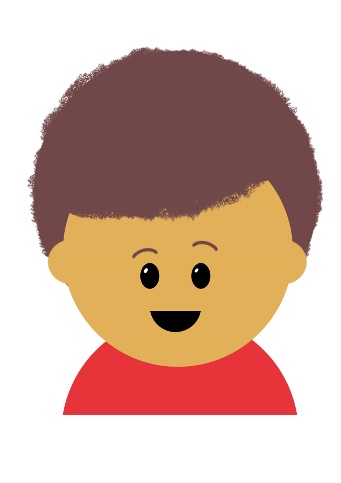 What number does the bar model represent?
Is he correct? 
Explain your reasoning!
Five
Three
20
4,000
7
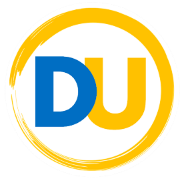 Wednesday
©Deepening Understanding LTD 2019
8
456,008
Accept any accurate partitioning.
Rule: +-12Next three terms: -9, 3, 15
6,000
Four
One
400,000
50,000
D – Marlon is incorrect.
A – 498,478 is not greater than 975,305 because it has more ten thousands, thousands, hundreds, tens and ones. 
B – 975,305 is greater than 498,478 as 975,305 has more hundred thousands975,305 > 498,478
14,500
Two
4,027
Five
Three
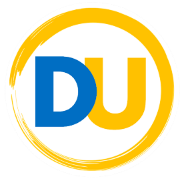 Wednesday Answers
©Deepening Understanding LTD 2019
Round both to the nearest 100



        MDIV
Write these numbers in words

908     15,702     314,509
10
100
1000
Four
One
10
100
1000
Jane has four number cards



When rounded to the nearest 1,000, there’s only one number which would give you 1,000.

Do you agree with Jane?
Solve the calculations

XXXV + LXIV =
MCCC – CCCXL =
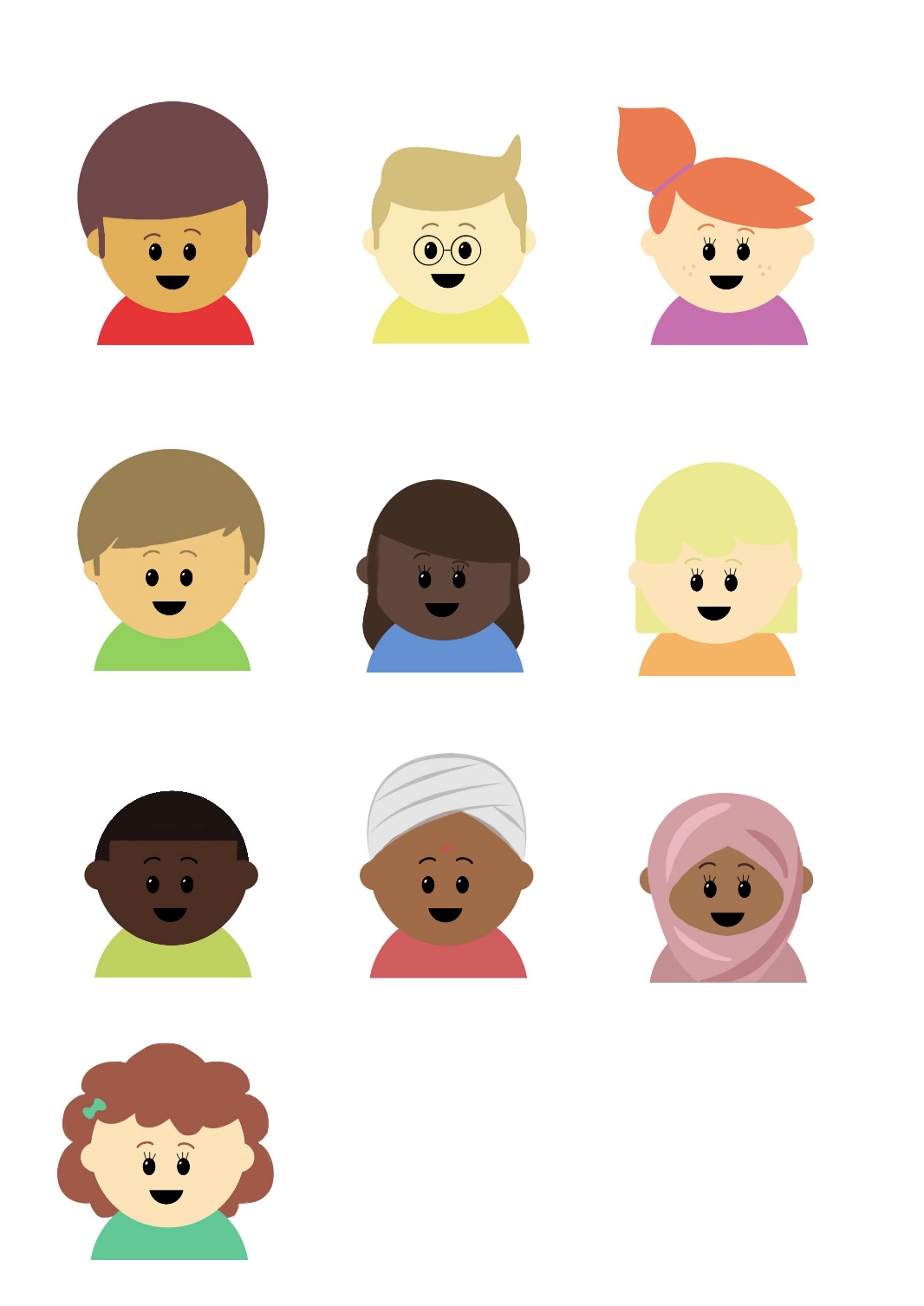 1,495
1,655
Two
950
1,501
Draw counters on the grid to represent 567,040
Five
Three
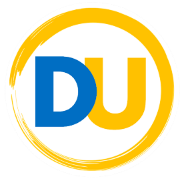 Thursday
©Deepening Understanding LTD 2019
908  nine hundred and eight
     15,702  fifteen thousand, seven hundred and two
     314,509  three hundred and fourteen thousand, five hundred and nine
MDIV = 1,504  1,500
2,210  2,200
Four
One
XXXV + LXIV = XCIX
MCCC – CCCXL = CMLX
D – No, Jane is incorrect.

A – There are two numbers which round to 1,000.

B – 1,495 and 950 would both round to 1,000 when rounded to the nearest 1,000.
Two
Five
Three
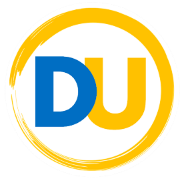 Thursday Answers
©Deepening Understanding LTD 2019
Which country is the coldest?
Write the value of the underlined digit in each number

987,305     65,408     90,999
Four
One
The temperature in Hong Kong is 31°C; the temperature in New Zealand is -2°C. Using a numberline, show the difference in temperature.
Always, Sometimes or Never?

When you count in 1,000s, only the thousands digit changes.

Explain your reasoning!
Two
True or False?

456,045 < 465,045
65,303 > 66,303
98,004 = 98,004
Five
Three
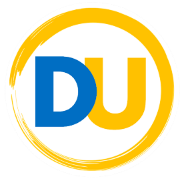 Friday
©Deepening Understanding LTD 2019
Krakow
80,000   	   0      900
Four
One
31ºc
33ºc
2ºc
D – Sometimes.

A – When adding 1,000, the 10,000 digit may change as well.

B – 19,950 + 1,000 = 20,950
Two
0ºc
31ºc
-2ºc
True
False
True
Five
Three
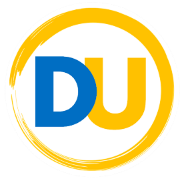 Friday Answers
©Deepening Understanding LTD 2019